Algae as a Biofuel
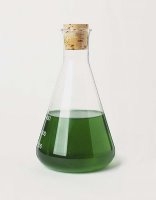 Fall 2010
Advisors: Dr. Kauser Jahan Dr. William Riddell
Results Fall 2010
Using Algae as Fuel

Large Scale Algae Cultivation

Light Intensity Study

Nitrate Concentration Study

Future Work
Biofuels and Algae
Concern about global warming has increased focus on biofuels
Currently biofuels are primarily from food & oil products
Algae is a promising source of biofuel
a For meeting 50% of all transport fuel needs of the United States.
b 70% oil (by wt) in biomass.
c 30% oil (by wt) in biomass.
[Speaker Notes: Mention that using food for feedstock causes competition with food crops=> prices go up
Algae is grown suspended in water=> requires less area to grow]
Characteristics of Algae
Simple cell structure facilitate rapid growth
Over 50,000 species, 30,000 have been studied
Adaptable to a variety of environments
High lipid yield
Chemical composition CO0.48H1.83N0.11 P0.01
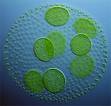 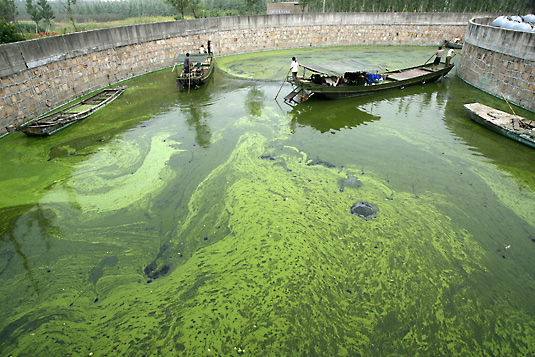 http://ucsdnews.ucsd.edu/thisweek/2008/01/images/photo-algae.jpg
http://images.businessweek.com/ss/08/05/0508_biofuels/image/algae.jpg
[Speaker Notes: Allow for growth in many conditions and climates
Can be promising for developing countries as well]
Important Factors for Algae Growth
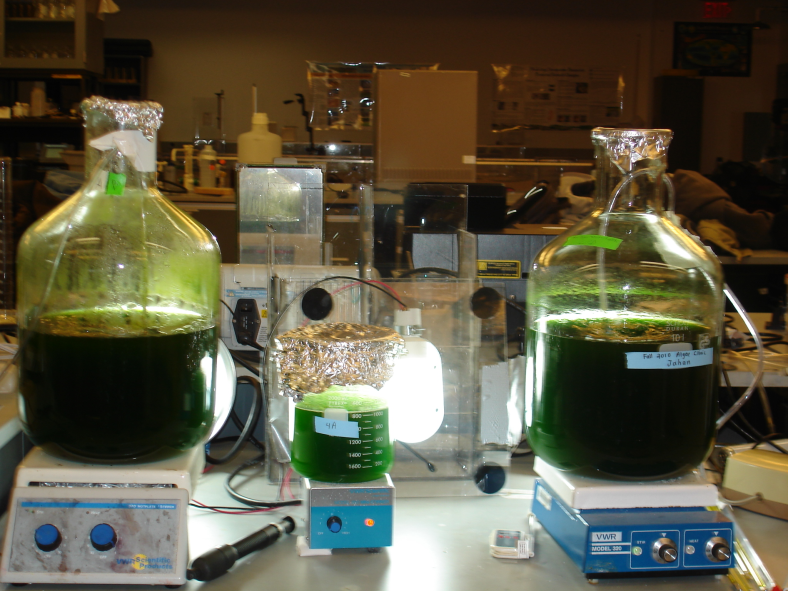 Most Important
Light Intensity
CO2 Concentration
Nitrate Concentration
Other Factors
Temperature
pH
Agitation/Mixing
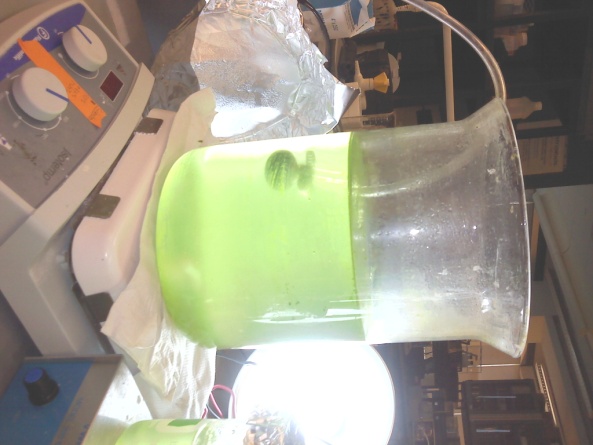 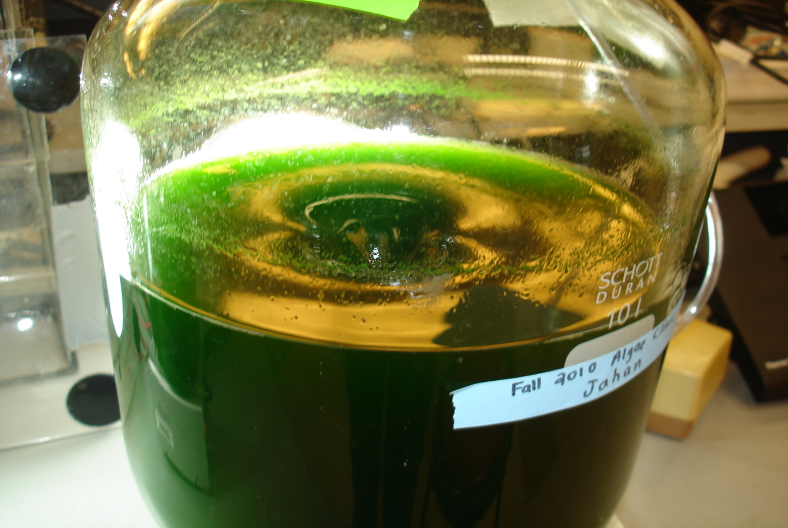 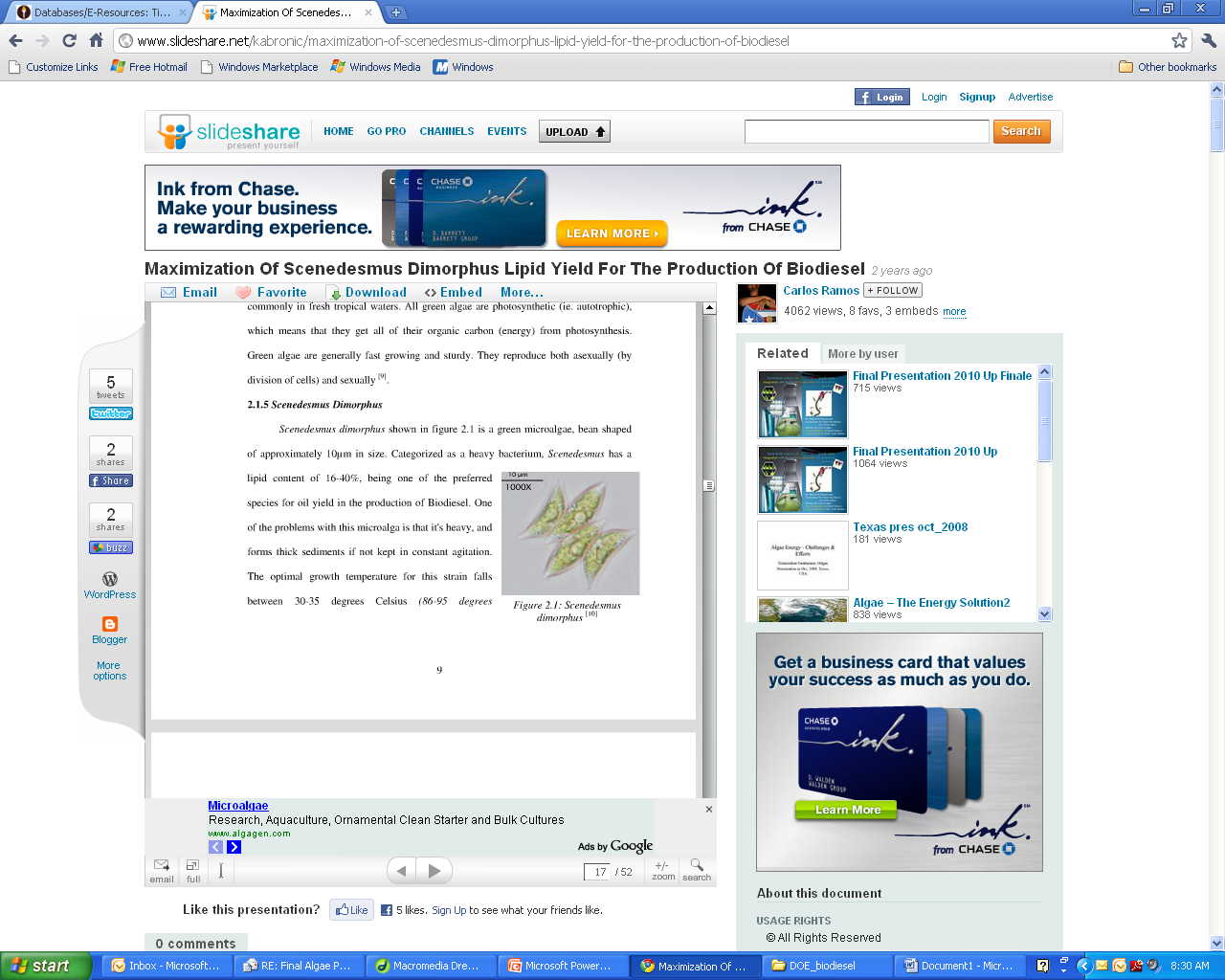 Scenedesmus dimorphus
Scenedesmus dimorphus is a unicellular bean shaped algae and 10 um in size. 
This is one of the preferred species for oil yield, particularly for biodiesel. 
Efficient in removal of nitrogen and phosphorus from wastewater-as such can also be used to treat wastewater and also for biodiesel source
Problems with Scenedesmus is that it is heavy, and forms thick sediments if not kept in constant agitation.
Protein 8-18%   Carbohydrate 21-52%  Lipid 16-40%  Based on dry weight
Large Scale Algae Cultivation
2 vats, 5 – 12 Liters of Algae Culture
scenedesmus dimorphus
Temperature: 28 – 29° Centigrade
Light Intensity: 600 – 900 footcandles
Nitrate Concentration: 0.25 grams/Liter
Bold Basal’s Growth Medium
CO2 Concentration: ~2ppm
Constant aeration and stirring
[Speaker Notes: Mention that one vat contained algae from last semester, one contained new algae sample ordered from UTEX this semester]
Light Intensity Experiments
Three light intensities studied
400, 600, and 800 foot candles
Two samples for each intensity
Second sample has twice the concentration of first sample
Samples isolated from outside light sources
Samples stirred at 85 – 100 RPM
Temperature, Optical Density, and pH recorded twice a week
Light Intensity Setup
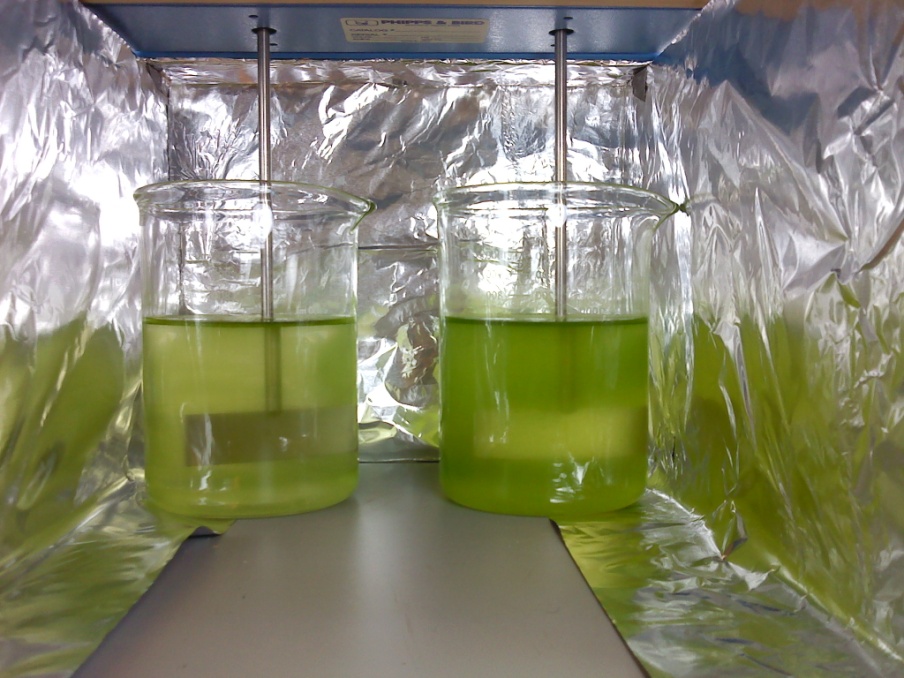 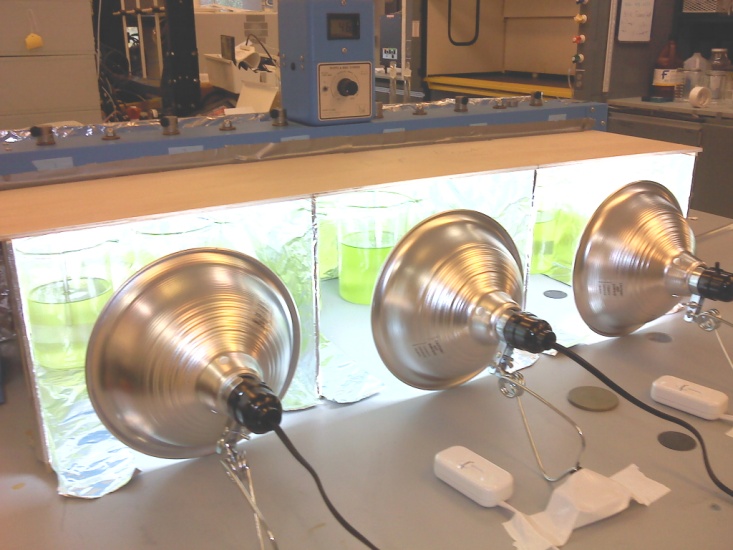 Light Intensity Growth Curves
Doubling Times

400 ft-c:
              0.0643/day

600 ft-c: 
              0.0657/day

800 ft-c:
              0.0559/day
Light Intensity Lipid Yields
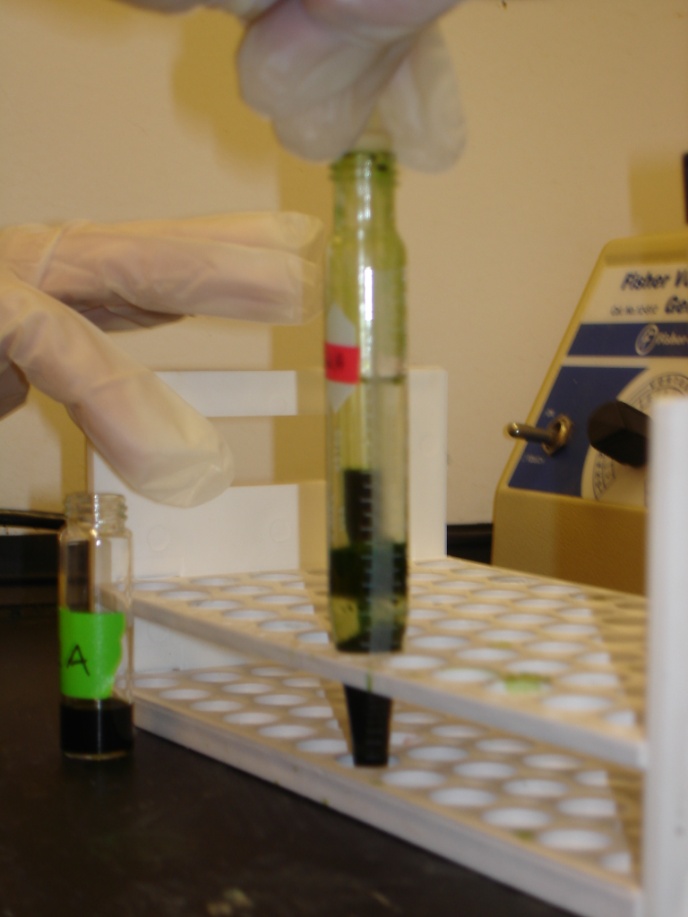 Bligh and Dyer Method of Lipid Extraction
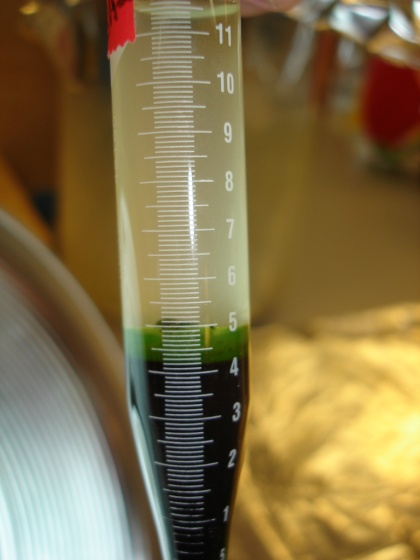 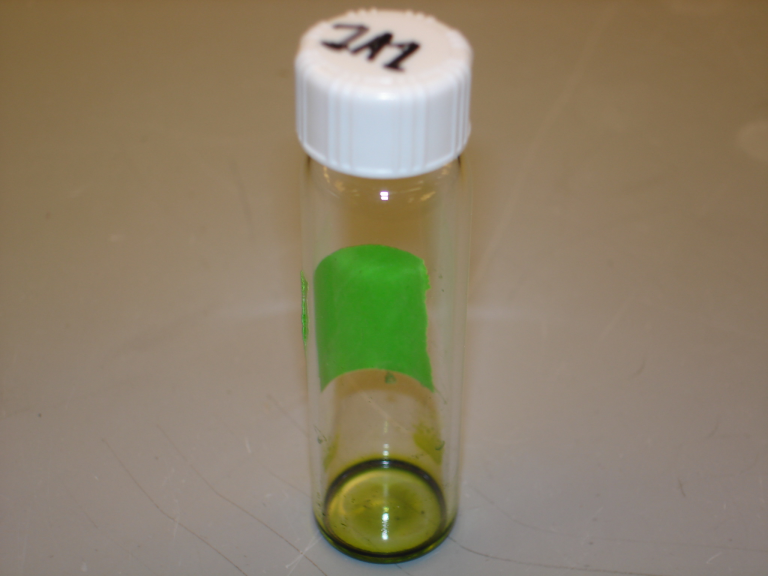 Nitrate Concentration Experiments
6 Samples
Ranging form 0.0 g/L to 0.5 g/L Nitrate, at 0.1 g/L intervals
Light Intensity: ~800 footcandles
Temperature: ~19 ° Centigrade
Stirred at 85 – 100 RPM
Temperature, Optical Density, and pH recorded twice a week
Study Still in Progress
Growth Curve For Nitrate Study
Doubling Times

Deficient:
               0.090/day
0.1 g/L:
               0.150/day
0.2 g/L:
               0.127/day
0.3 g/L:
               0.144/day
0.4 g/L:
               0.147/day
0.5 g/L:
               0.078/day
Conclusions about Scenedesmus Dimorphus
Light Intensity Study:
Optimum Light Intensity 400 ft-c to 600 ft-c
Since growth rates are similar=>More economic to use 400 ft-c 
Excess exposure to light is detrimental to growth rate and lipid yield
Nitrate Concentration Study:
Optimum Nitrate Concentration between 0.1 g/L and 0.4 g/L
Nitrogen from atm diffuses into solution in Deficient Solution
Excess Nitrate also seems to be detrimental to algae growth
Study still underway
Future Work
Complete Nitrate Concentration Study

Work with Chemistry Department to improve Lipid Extraction Techniques

Mixed Culture Studies

CO2 concentration studies

Research various methods of CO2 delivery
Future Work Continued
Develop Models to Predict Growth Rate and Lipid Content 







Microalga Scenedesmus obliquus as a potential source for biodiesel production (Mandal & Mallick, 2009)
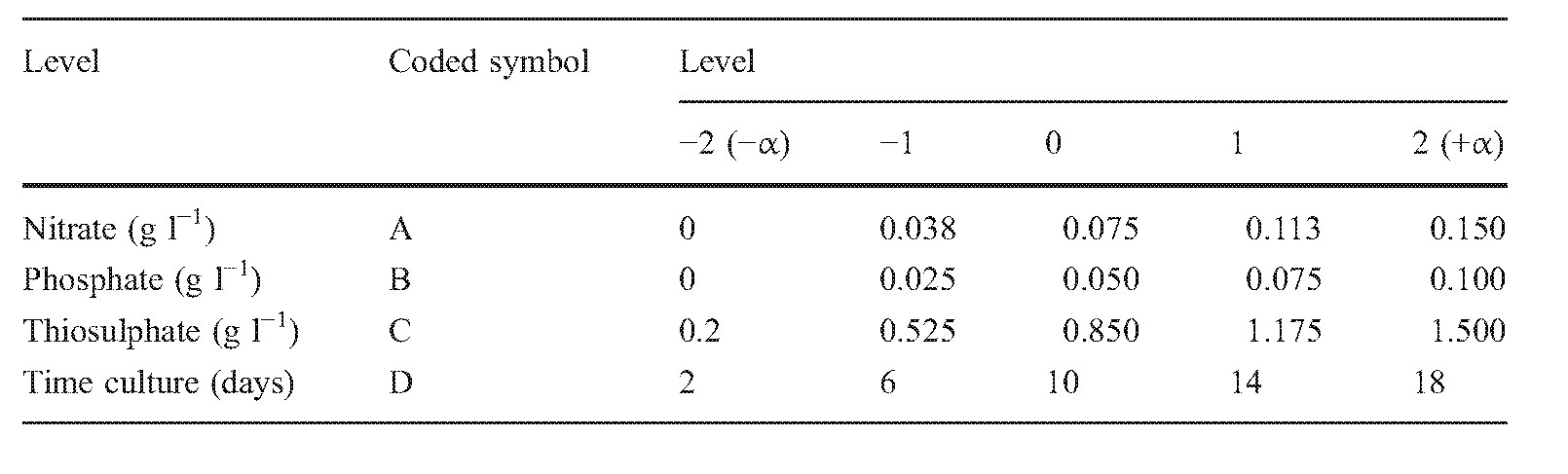 Questions?
Bold Basal’s Growth Medium